Презентация группы «Светлячок»                      ГБДОУ  №  58 Приморского р-на    Воспитатель Якимова Л.В.
Сотни маленьких огней 
На листве мерцают.
 После тёплых светлых дней 
Светлячки играют.
Он в саду ночном блуждает,Путь – дорожки освещает,Светит, словно маячок.Кто же это? Светлячок!
Солнце спряталось. Темно.Время за полночь давноВ травке яркий маячок –Притаился светлячок.
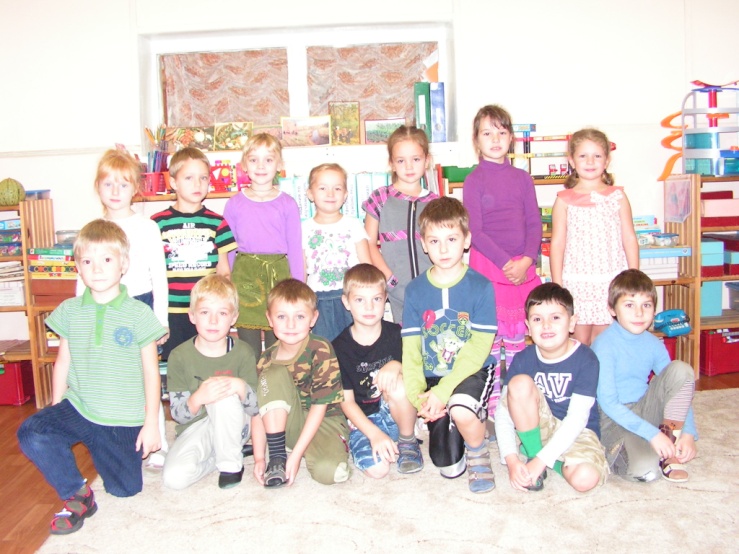 Учимся, трудимся, развлекаемся, играем
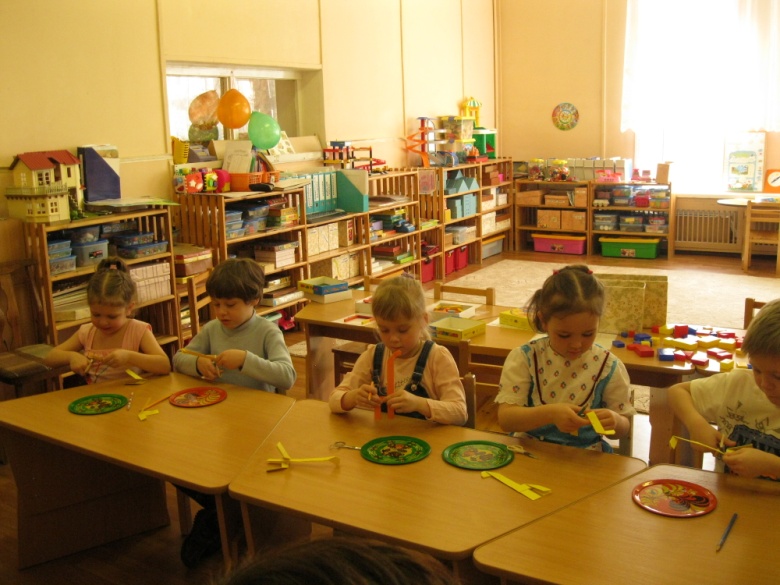 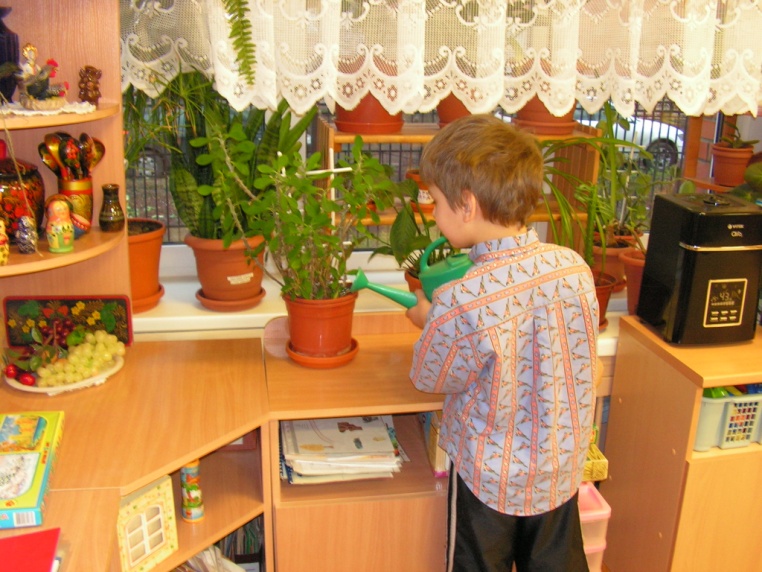 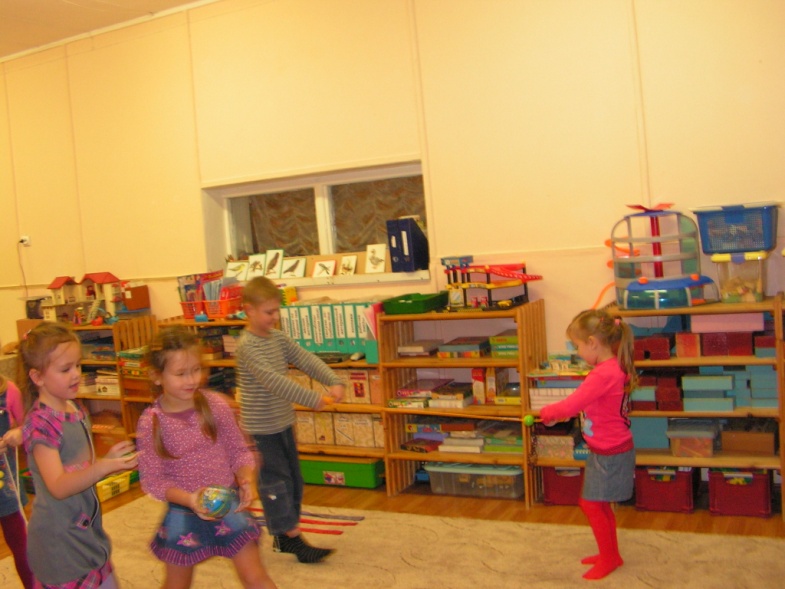 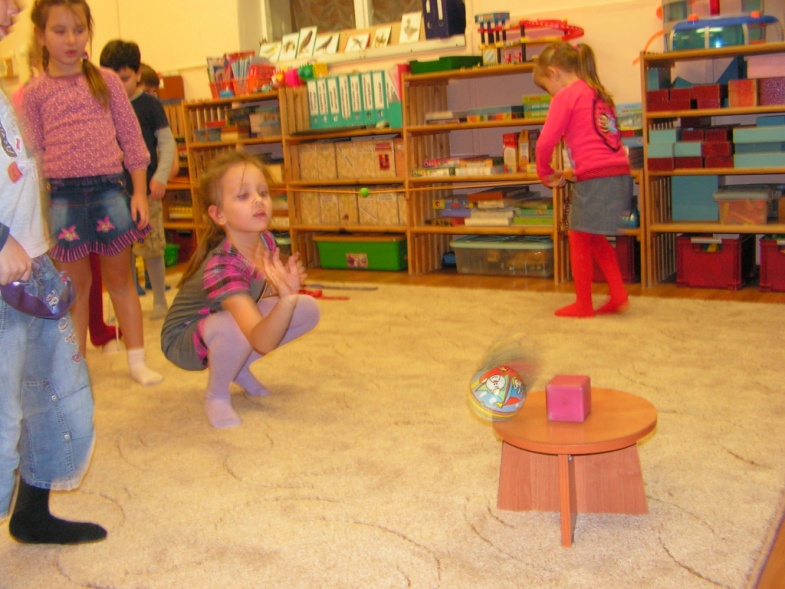 В этом доме все для нас -Сказки, песня и рассказ,Шумный пляс,Тихий час, -В этом доме все для нас!
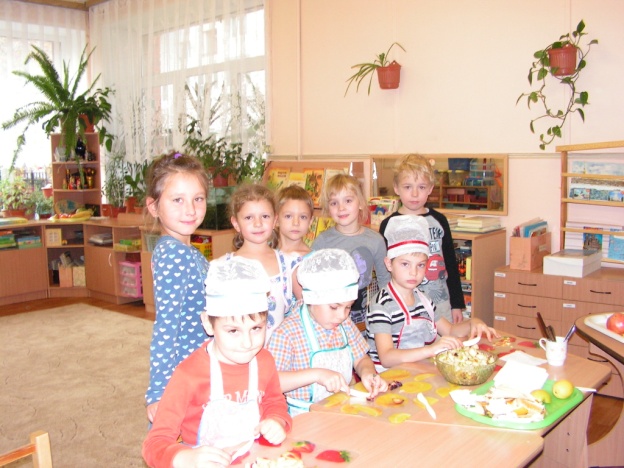 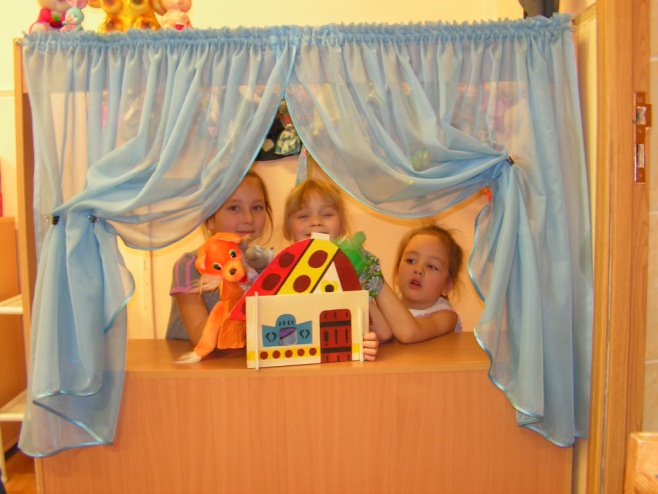 Я люблю свой детский сад В нем полным-полно ребят. Раз, два, три, четыре, пять… Жаль, что всех не сосчитать. Может сто их, может двести. Хорошо, когда мы вместе!
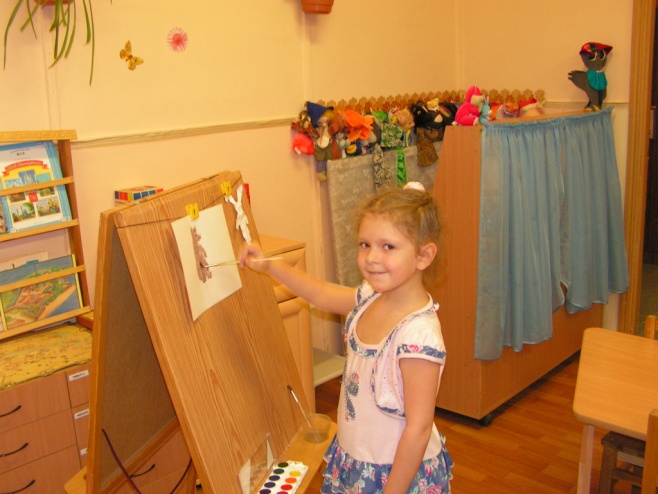 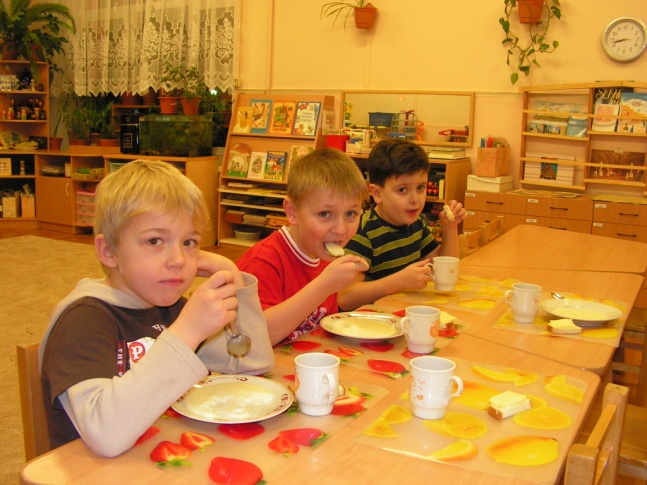